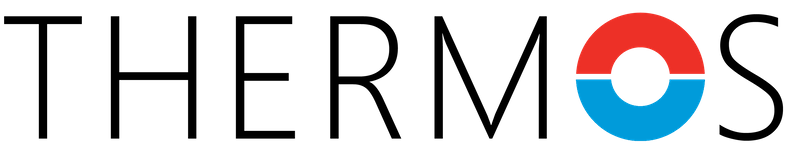 Thermal Energy Planning Software
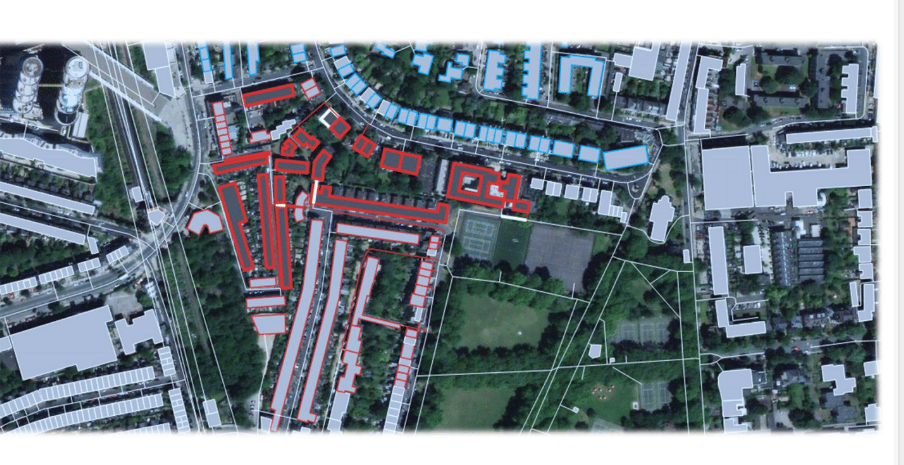 Fast and cost-effective low-carbon district heating and cooling systems
Better planning for better results
THERMOS – Thermal Energy Resource Modelling and Optimisation System
An open-source software designed to:
[Speaker Notes: What is THERMOS?]
THERMOS - Designed by 16 partners including 8 user cities from across Europe
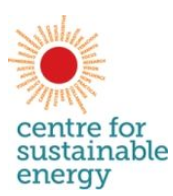 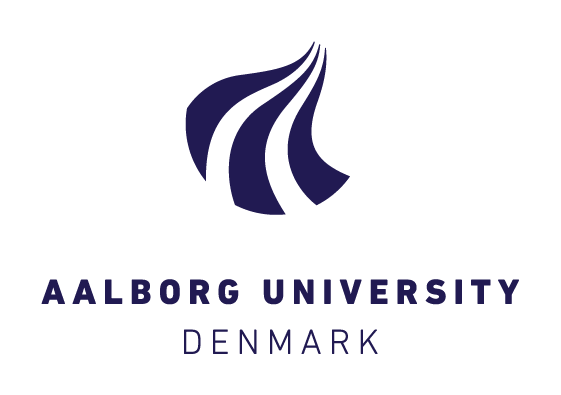 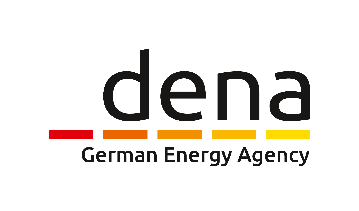 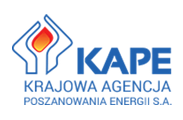 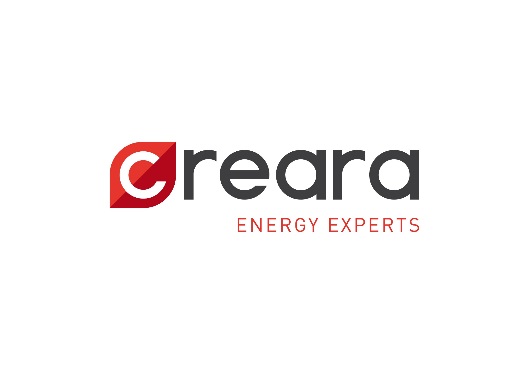 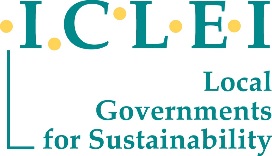 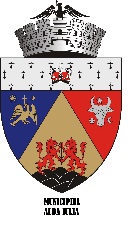 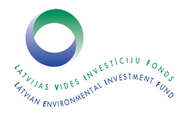 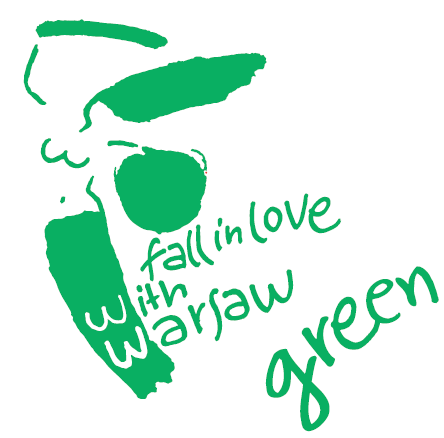 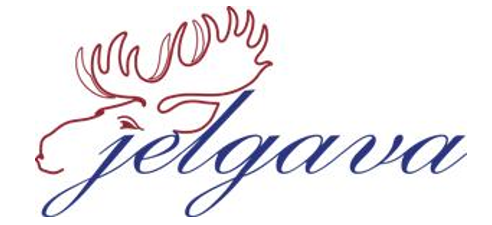 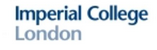 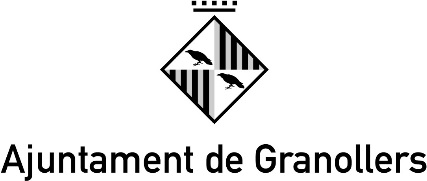 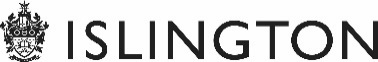 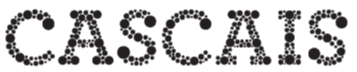 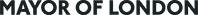 Supported by:
Funded by:
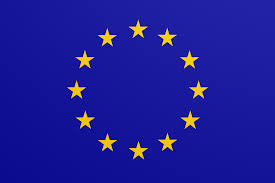 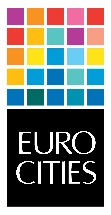 [Speaker Notes: Who is THERMOS?]
THERMOS Pitchbook  2019 - 2020
INTRODUCING THERMOS: Why district heating and cooling planning? 
THERMOS: Addressing the challenges
THERMOS: Walking the talk
THERMOS:  Users, cases and experiences
THERMOS: Contact us
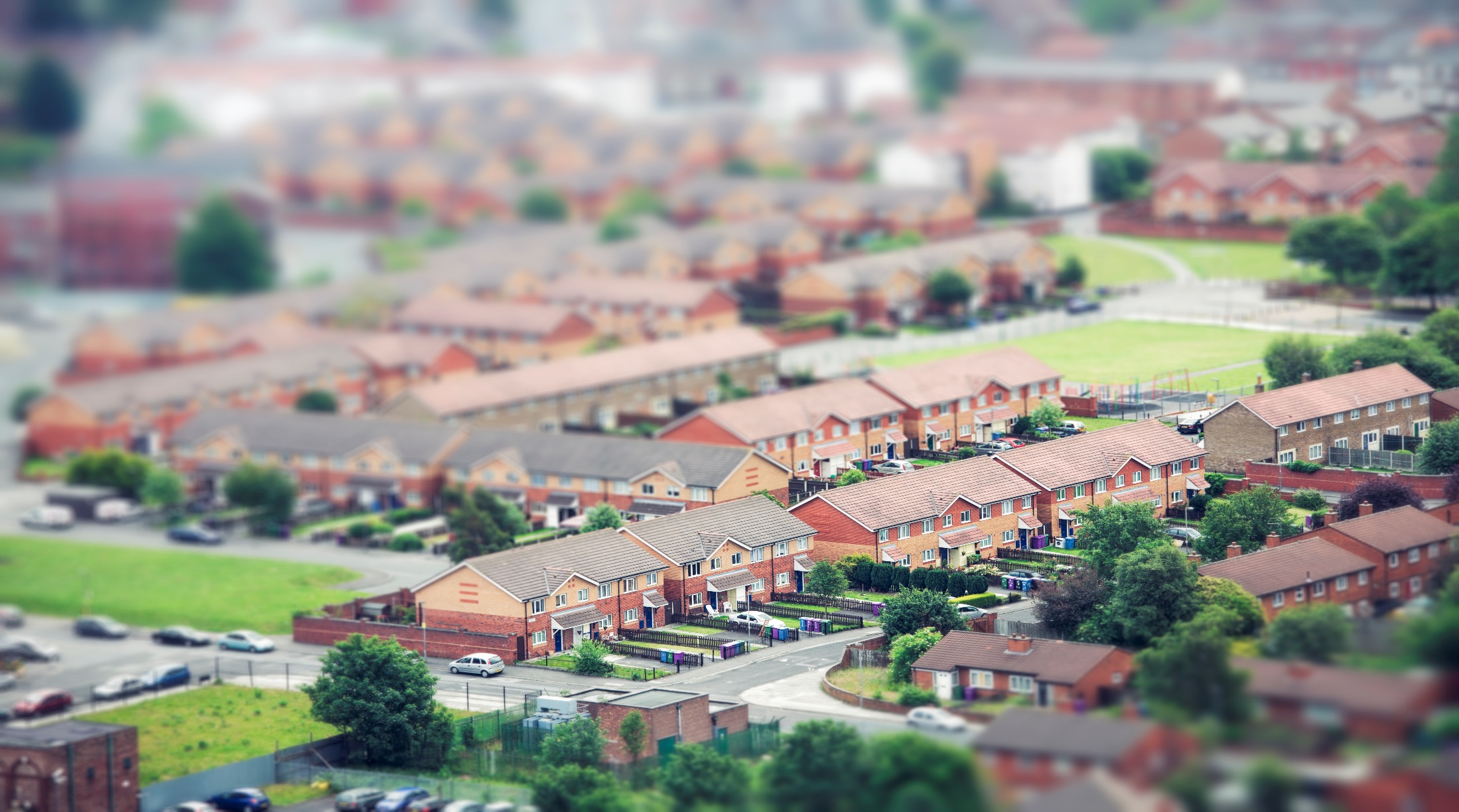 1. Introducing THERMOS Why District Heating and Cooling Planning?
District heating and cooling is now
in the core of global climate action
Local Action
Global action
[Speaker Notes: Paris Agreement: 
SDGs especially, SDG 7 defines the importance of Sustainable Energy for all, highlighting the importance or having sustainable energy for all. (SD7)
EU’s commitment to the Paris Agreement, requires regions and cities to reduce annual GHG emissions by 40% by the year 2030 (compared with 1990 levels) and by at least 80% by 2050. Efficient planning and upgrade of district heating and cooling systems is key to achieve local and national climate goals 
Kigali Ammendment: District cooling networks will faciliate a fast and cost-effective transition to sustainable refrigerants compliant with the Kigali Amendment to the Montreal Protocol within cooling systems on residential and industrial level. The Amendment will phase-down HFCs under the Montreal Protocol. Use of HFCs is increasing rapidly as substitutes for ozone-depleting substances. HFC phasedown is expected to prevent the emission of up to 105 million tonnes of carbon dioxide equivalent of greenhouse gases, helping to avoid up to 0.5 degree Celsius of global temperature rise by 2100, while continuing to protect the ozone layer. 
Cities, signatories of the Covenant of Mayors on Climate and Energy should develop and implement sustainable energy and climate action plans (SECAPs), where district heating and cooling play an important role on cities mitigation efforts.]
Half of Europe´s energy is consumed for heating and cooling purposes
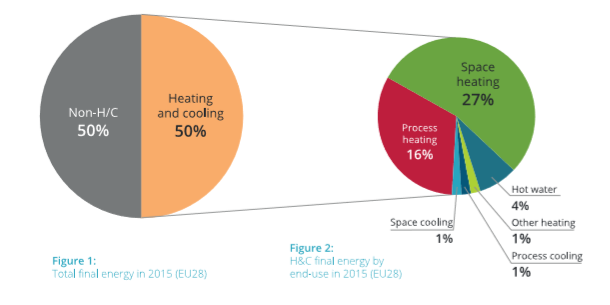 Most of this thermal energy is used in buildings and industries, located in cities
Decarbonisation in buildings and industry hold the key to Europe´s energy transition towards a sustainable low carbon future
Source: Heat Roadmap Europe, 2017
[Speaker Notes: Combined HC  represent  the  largest  energy  sector  today. By redesigning  energy systems  in  Europe even with using only proven and market available technologies, it  is  possible to  combine  end-use  savings  with heat  pumps  and DHC using excess heat, efficiency and renewable sources to meet the 1,5 -2°C temperature increase target. 

In numbers: CO2emissions can be reduced by 4.340M ton or 86% compared to 1990 with existing technology in the HC sector.

*Numbers researched for the 14 countries representing 90% of the European heat market: AT, BE, CZ, DE, ES, FI, FR, HU, IT, NL, PL, RO, SE, UK,

Source: Heat Roadmap Europe]
District heating and cooling systems from renewable sources still has space for innovation
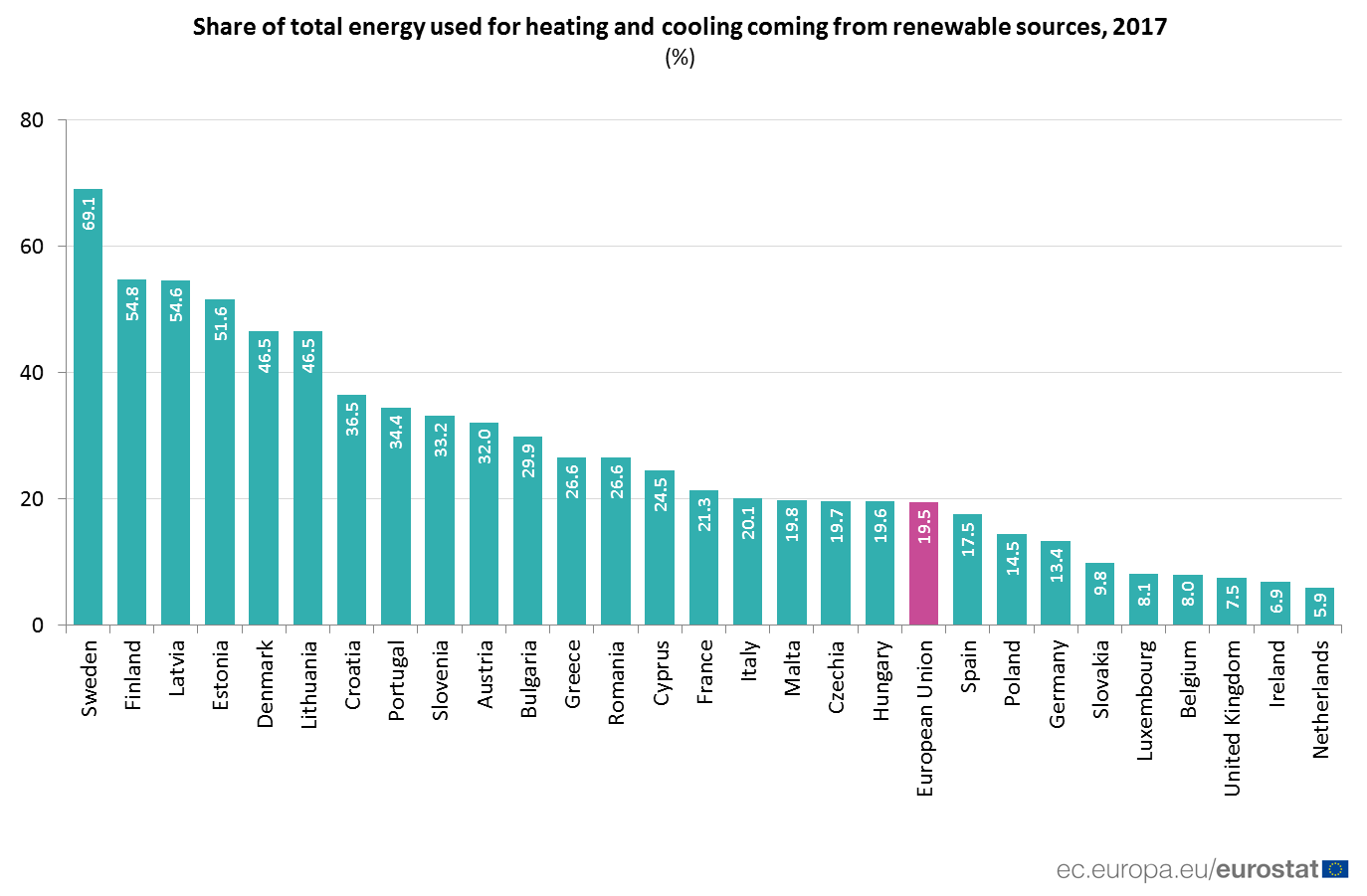 [Speaker Notes: In 2017, renewable energy accounted for 19.5 % of the total energy used for heating and cooling in the European Union (EU). This is a significant increase from 10.4 % in 2004. Increases in industrial sectors, services and households contributed to this growth. Aerothermal, geothermal and hydrothermal heat energy captured by heat pumps was also taken into account if reported by countries.]
District heating is central to sustainable energy transitions on a local level
Source: Heat Roadmap Europe, 2017
[Speaker Notes: District energy systems are increasingly climate resilient and low-carbon, allowing:
- up to 50 per cent less primary energy consumption for heating and cooling; 
- the recovery and distribution of surplus and low-grade heat and cold to end-users (e.g. waste heat from industry, power stations, waste incinerators and sewage treatment or cooling from water bodies and even LNG terminals); 
- the storage of large amounts of energy at low cost – for example, solar heat for use during winter or conversion of surplus renewable power into heating or cooling for use during peak thermal demand; 
- the integration and balancing of large shares of variable renewable power on electricity grids through thermal storage, cogeneration and heat pumps; 
a fast and cost-effective transition to sustainable refrigerants compliant with the Kigali Amendment to the Montreal Protocol.]
District cooling: the new energy challenge for cities in a changing climate
Source: International Energy Agency, 2019 The Future of Cooling Opportunities for energy- efficient air conditioning
The future of district heating and 
cooling (DHC) systems is low carbon and climate resilient
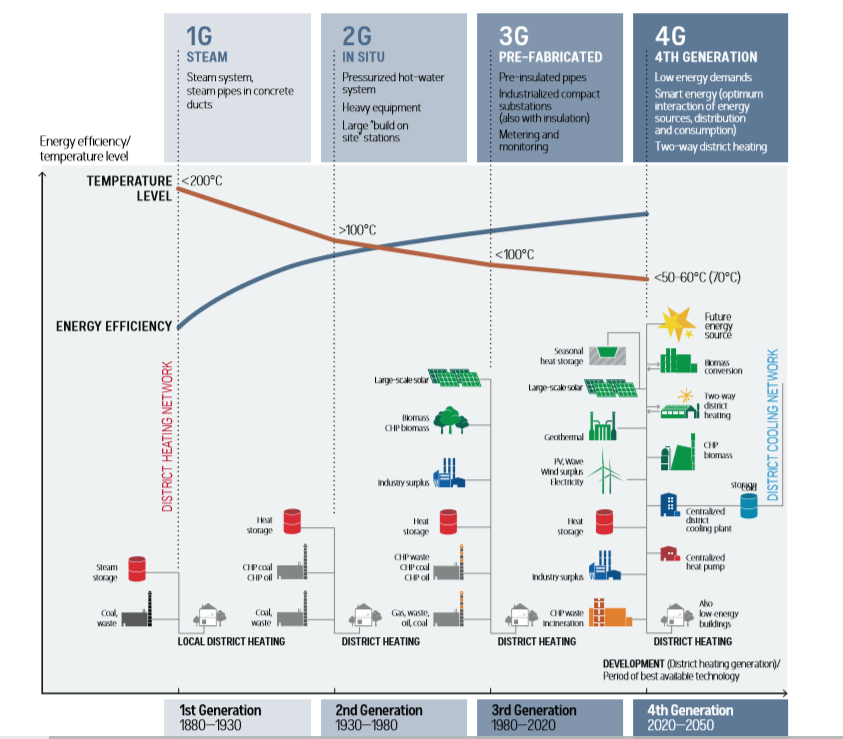 DHC systems can deliver higher security of supply,  lower costs and lower CO2 emissions.

DHC systems must be effectively planned and key technological innovations introduced where needed.

The full potential of modern DHC systems remains untapped and can be fully exploited on a local level.
Source.  University of Aalborg. District Energy Report UNEP & ICLEI 2015.;  (2) Wener. 2017. International review of district heating and cooling.
[Speaker Notes: As can be seen in this graph, the future district energy systems are]
District heating and cooling systems bring sustainability benefits especially for cities and citizens
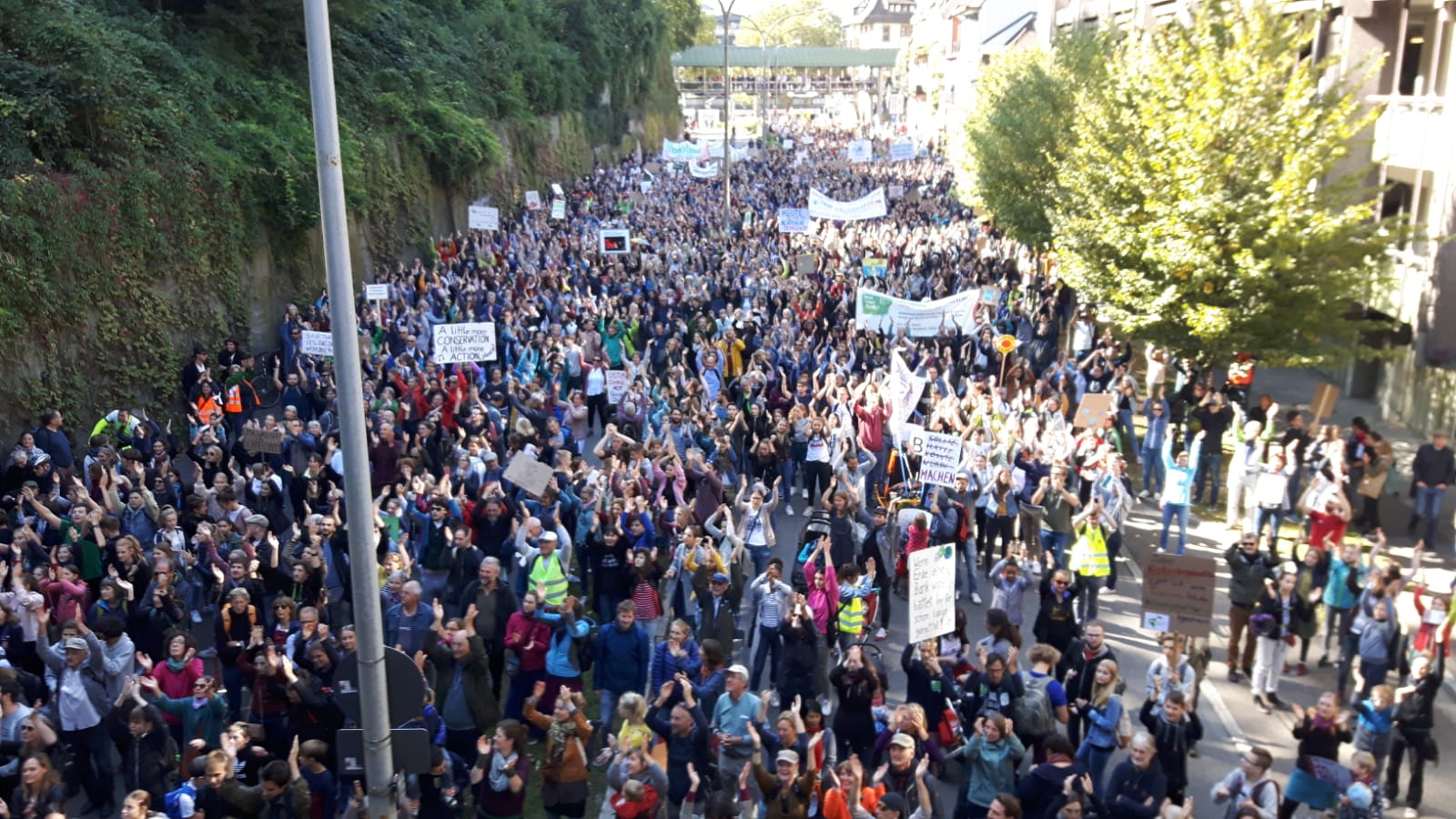 Source: UNEP. District Energy in Cities. Unlocking the Potential of Energy Efficiency and Renewable Energy, Report. 2015.
[Speaker Notes: GREENHOUSE GAS EMISSIONS REDUCTIONS: Rapid, deep and cost-effective emissions reductions, due to fuel switching and to decreases in primary energy
consumption of 30–50 per cent (e.g., the district cooling network in Paris uses 50 per cent less primary energy).
AIR QUALITY IMPROVEMENTS: Reduced indoor and outdoor air pollution and their associated health impacts, through reduced fossil fuel consumption.
ENERGY EFFICIENCY IMPROVEMENTS: Operational efficiency gains of up to 90 per cent through use of district energy infrastructure to link the heat and
electricity sectors (e.g., Helsinki’s CHP plants often operate at 93 per cent primary energy efficiency).
USE OF LOCAL AND RENEWABLE RESOURCES: Harnessing of local energy sources, including from waste streams, reject heat, natural water bodies and
renewable energy. Piloting of new technologies, such as thermal storage, to integrate variable renewables.
RESILIENCE AND ENERGY ACCESS: Reduced import dependency and fossil fuel price volatility. Management of electricity demand and reduced risk of brownouts.
GREEN ECONOMY: Cost savings from avoided or deferred investment in generation infrastructure and peak power capacity. Wealth creation through
reduced fossil fuel bills and generation of local tax revenue. Employment from jobs created in system design, construction, equipment manufacturing, operation
and maintenance.]
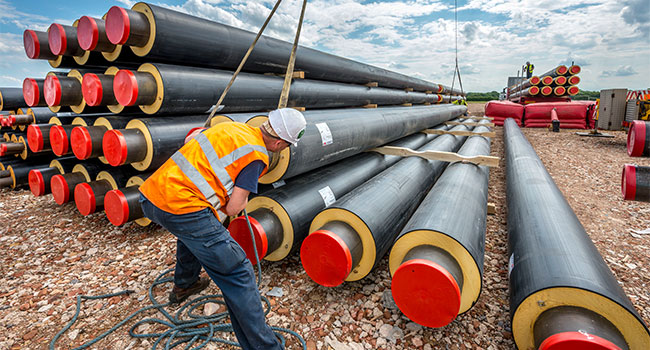 2. THERMOS 
A tool to facilitate sustainable energy planning of thermal grids
The challenge for cities and regions
Planning processes for district heating and cooling networks is resource-demanding and requires further alignment with local energy and climate reduction goals.
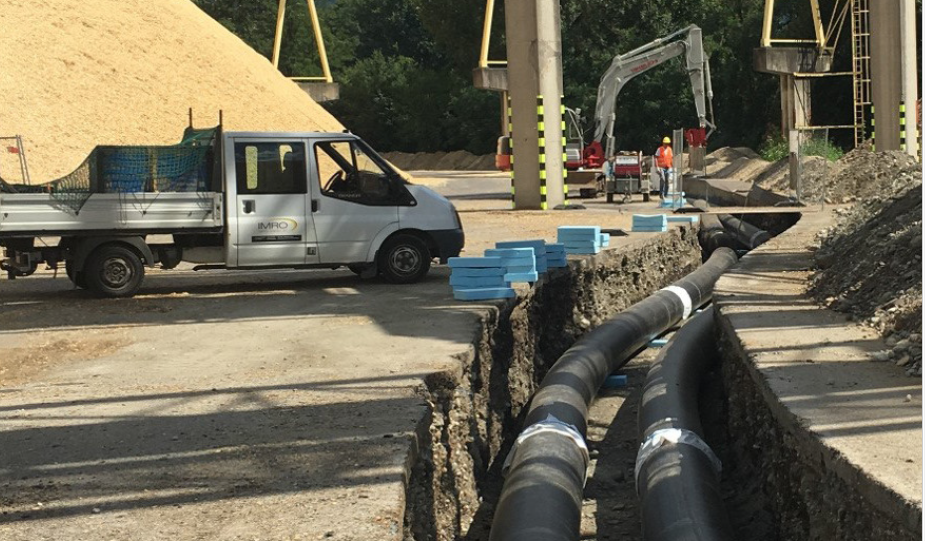 [Speaker Notes: What is missing, challengening? What are common problems for energy planners? Open up to audience: 

Planning the development of a district heating and cooling (DHC) network is complex and local authorities often do not have the capacity to carry out their own feasibility work in-house. This means that the process can be expensive and time consuming, and may also lack transparency.]
Working together for the optimal solution
An ideal DHC planning scenario should facilitate decision-making, foster innovation and enhance local sustainable energy and climate action planning.
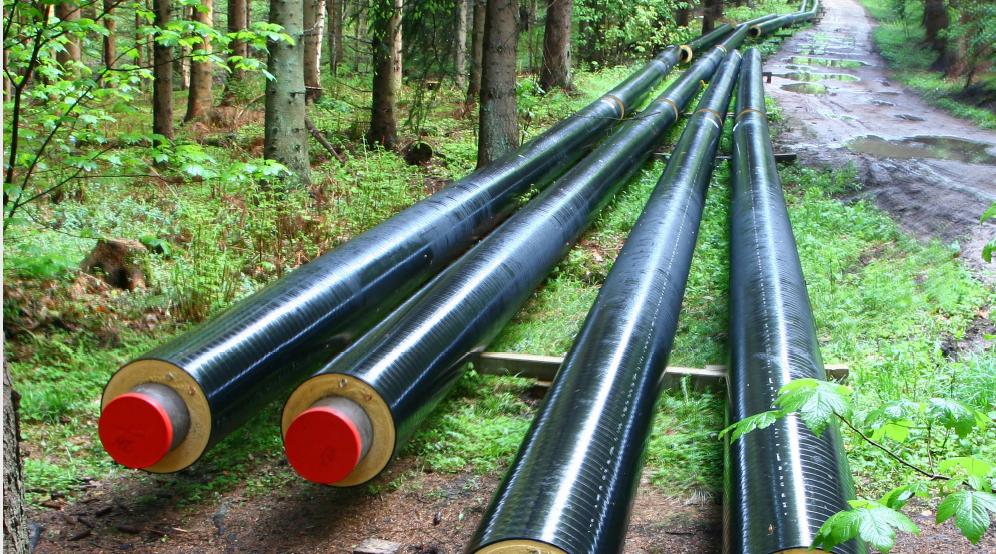 [Speaker Notes: What is missing, challengening? What are common problems for energy planners? Open up to audience: 
THERMOS  will enable public authorities and other stakeholders to undertake more sophisticated thermal energy system planning far more rapidly and cheaply than they can today. This will amplify and accelerate the development of new low carbon heating and cooling systems across Europe, and enable faster upgrade, refurbishment and expansion of existing systems. Specifically,  THERMOS aims to put local decision makers in a position where they are able to identify the right areas and routes for different types of thermal system quickly and accurately by automating questions about possible system configurations and economics.]
Optimal solution for key scenarios
THERMOS is designed around four main scenarios of thermal network planning solutions.
1
2
3
4
[Speaker Notes: THERMOS sets capital costs for plant, pipes and connections against revenues from heat sales and monetised greenhouse gases (GHG) emissions
THERMOS facilitates early-stage planning of district energy systems. Considers four main use-cases:
Expansion of existing district energy systems
Identifying local energy demands for known energy sources
Optimising networks between known energy sources and demands
Providing optimised solutions when considering energy demand reduction, networked and non-networked system measures. Where you wish to compare the performance assessment of potential DHC networks and non-DHC solutions]
Benefits of using THERMOS for energy planners
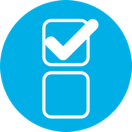 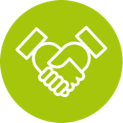 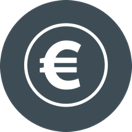 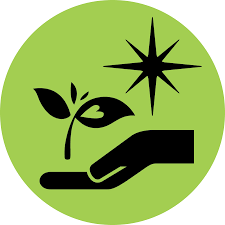 To meet local sustainability goals, such as energy, GHG emissions and air pollution reduction goals
To foster innovation and collaboration among public and private sector
Integrating local (low-carbon) energy sources to their local thermal networks.
Better network design on a prefeasibility stage
To reduce energy costs and promote energy efficiency
[Speaker Notes: Better network design at the prefeasibility stage – current practice does not identify optimal solutions
Significantly faster and cheaper assessment of options, so many more options are considered, at greatly reduced cost
Enables analysis of the sensitivity of the optimal network design to a range of assumptions (supply cost, heat sale price, cost of finance, etc.)
All of this means reduced risk of wasted time at detailed design stages
Automation of mapping processes eliminates time and cost to get started – anywhere in the world
Browser based application – no local deployment, easy 
Our goal: accelerated rollout of the right thermal networks in the right places, leading to carbon emissions reductions.]
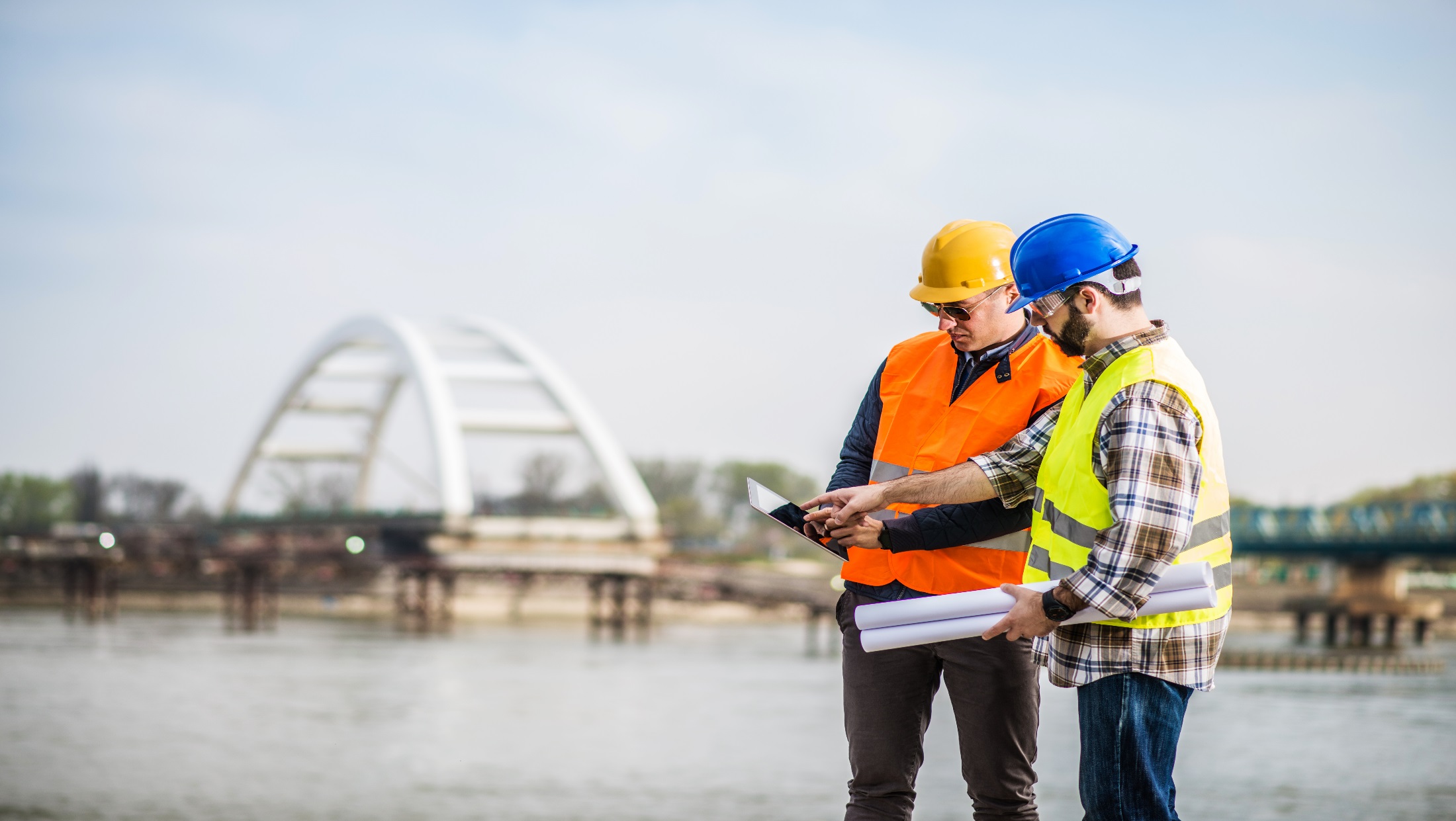 3. THERMOS 
A tool to accelerate sustainable energy transitions
THERMOS Tool
VALUE 
PROPOSITION
REDUCTION OF COSTS AND TIME
OPTIMIZATION  OF PLANNING PROCESSES
EFFECTIVE DECISION-MAKING
Web-based software for detailed pre-feasibility analysis of heating and cooling network options.
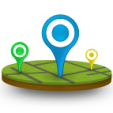 Reduce costs on specialized consulting for thermal energy grids planning.
Optimize processes to develop pre-feasibilty studies for thermal energy planning
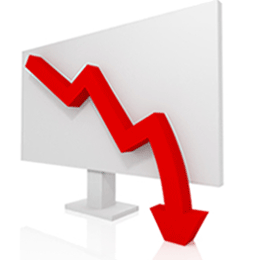 THERMAL NETWORKS OPTMIZATION
DATA COLLECTION & TREATMENT
HOW IT WORKS
THERMAL NETWORK SCENARIO DEFINITION
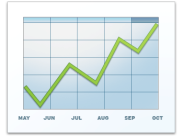 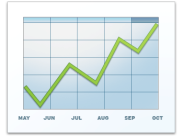 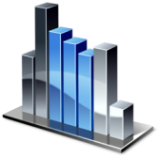 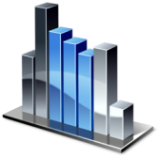 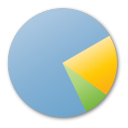 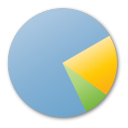 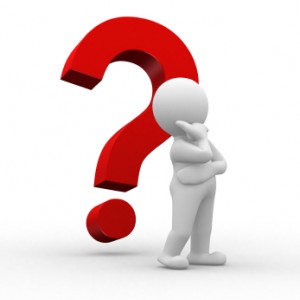 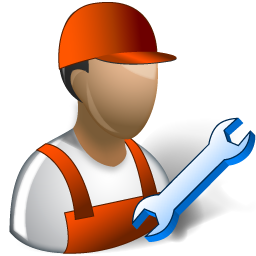 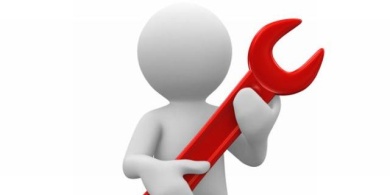 Determine which thermal energy network  needs to be planned or optimized
Access THERMOS tool and configure your desired thermal network
Rapid development of heat energy maps to identify energy demand/supply options
Build in network optimisation model that calculates them most efficient option
Receive personalized reports and project financial information
Collect the data from local sources: streets, type of building,  
Built-in energy demand estimations from OpenStreetMap or local GIS data
Automatically analyse and generate APIs to be integrated in the optmisation model
[Speaker Notes: THERMOS: creating a best case scenario for energy planning (pre-conditions) / conducting pre-feasibility studies
Web-based software for detailed pre-feasibility analysis of heating and cooling network options•
Designed to support project development from area-wide mapping and masterplanning, through to detailed consideration of optimal network layouts
It is a software that allows local decision makers to identify the right areas and routes for different types of thermal systems quickly and accurately by automating questions about possible system configurations and economics.]
THERMOS spatial data store and heat maps development
Description
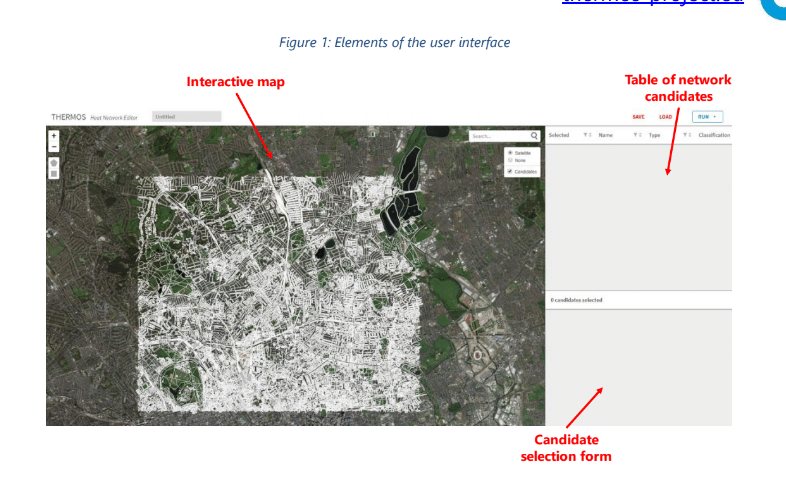 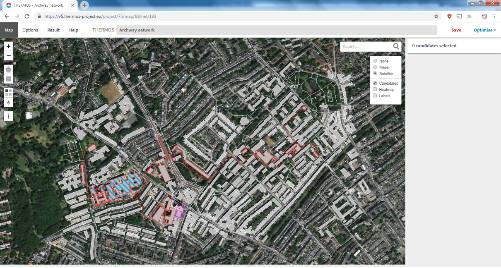 Instant high-resolution address-level mapping with an open-source application. THERMOS can be applied anywhere there is appropriate mapping data.
Benefits
Key Features
Obtain heat maps for a given area, district, neighbourhood, etc. 

Reduce operational costs thanks to optimal allocation of resources.

Accelerated rollout of the right thermal networks in the right places, leading to carbon emissions reductions.
Instant high-resolution address-level mapping with an open-source application;
Built-in energy demand estimations from OpenStreetMap (OSM) or local GIS data;
Maps can be created either automatically from OSM, or from your own shapefiles 
Demand estimates can be calculated automatically based on 3D building geometries (assuming LIDAR is available), or you can provide your own values in the shapefiles
Rapid generation of local heat density maps
[Speaker Notes: CSE please include and clarify.
Better network design at the prefeasibility stage – current practice does not identify optimal solutions
Significantly faster and cheaper assessment of options, so many more options are considered, at greatly reduced cost
Enables analysis of the sensitivity of the optimal network design to a range of assumptions (supply cost, heat sale price, cost of finance, etc.)
All of this means reduced risk of wasted time at detailed design stages
Automation of mapping processes eliminates time and cost to get started – anywhere in the world
Browser based application – no local deployment, easy 
Our goal: accelerated rollout of the right thermal networks in the right places, leading to carbon emissions reductions.]
THERMOS energy system optimisation model
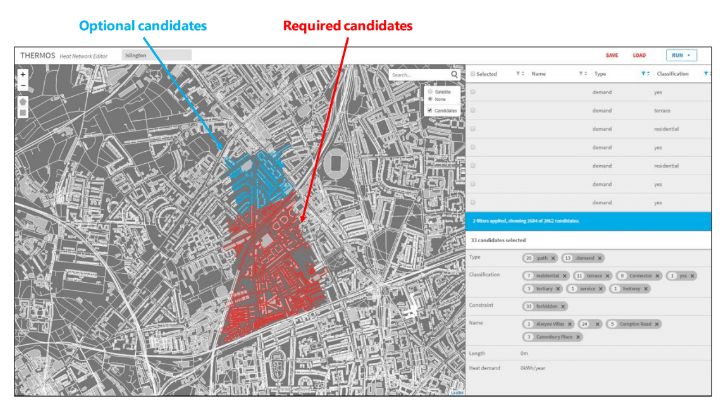 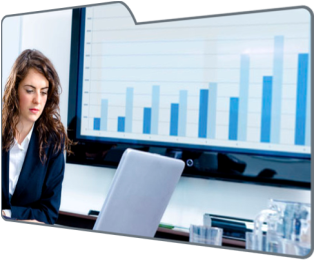 Description
THERMOS computes optimal layouts for heat networks. It can find cost-optimal solutions in which capital costs for plant, pipes and connection is set against revenues from heat sales and monetised GHG  emissions.
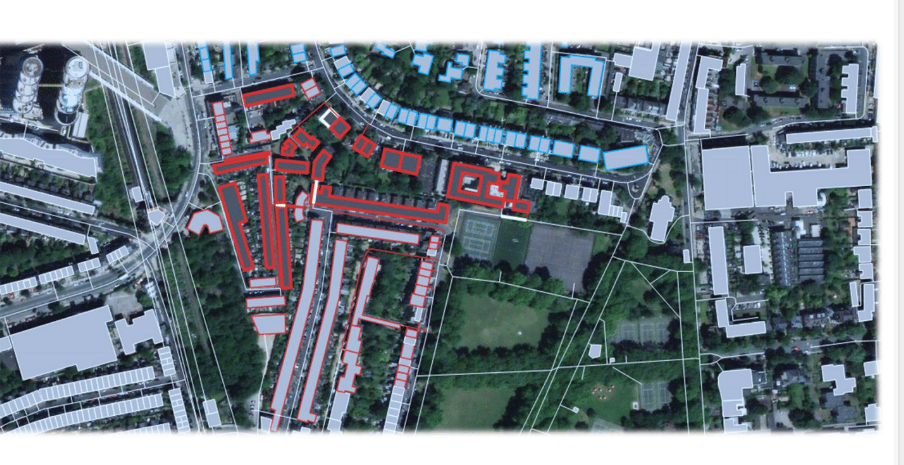 Benefits
Key Features
Enables energy planners to optimise their planning processes  in terms of efficiency of the energy system

Creates holistic planning processes including new heat/cooling sources on a local level optimising the use of local resources

Provides energy planning scenarios that allow target setting and new energy transitions
Configurable features of thermal networks
Optional in-map editing of infrastructure or heat demands;
Accessibility wherever, whenever for individuals or a team tasked with conducing a pre-feasibility analyses.
User specify which buildings and routes are either allowed or required to be in the solution, and the location(s) at which heat supply can be provided

And it’s flexible. THERMOS’s network optimisation model can be adapted to user-specific network criteria.
Flexible THERMOS functionality for different modelling needs
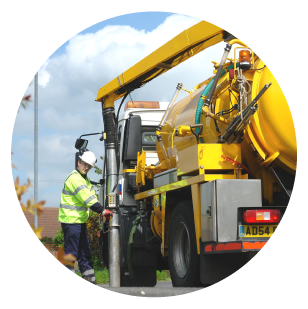 In-map editing
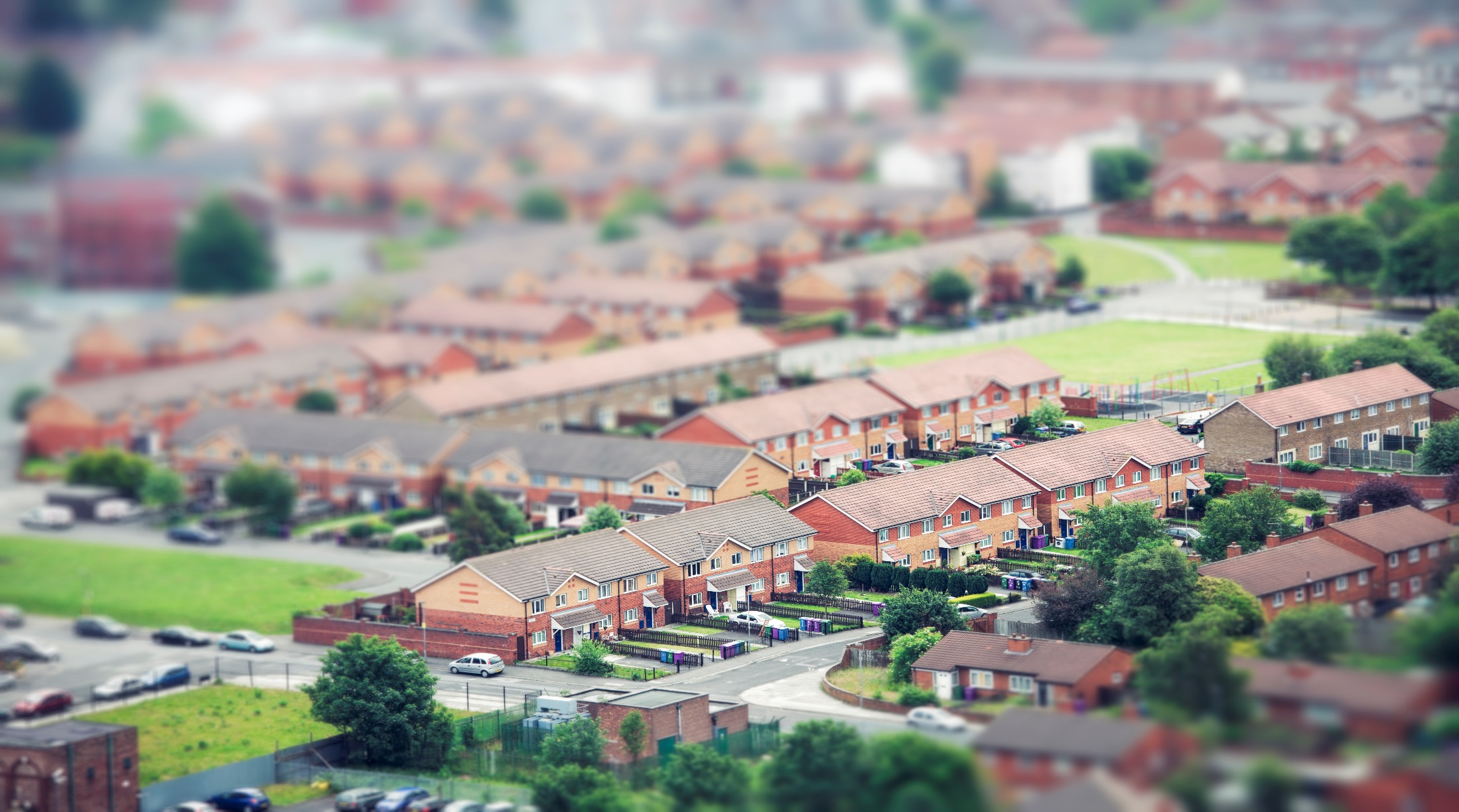 Network vs non-network solutions
Optimise for whole system value of selecting different mixes of demand reduction, network and non-network solutions to meet heat demand
Optional in-map editing of infrastructure or heat demands
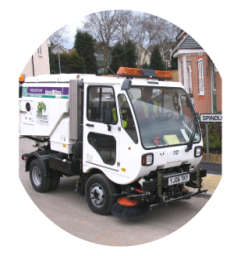 Cooling model
Compare cooling options alongside heat solutions
Local data upload
Flexible GIS dataset upload facility where local data is available
Infrastucture Costs
Editable default values for breakdown of all capital and operating costs
Multiple scenarios
Fast iterations and comparisons of different modelling scenarios
Objectives
Fully editable modelling parameters around NPV and emission limits/monetised costs
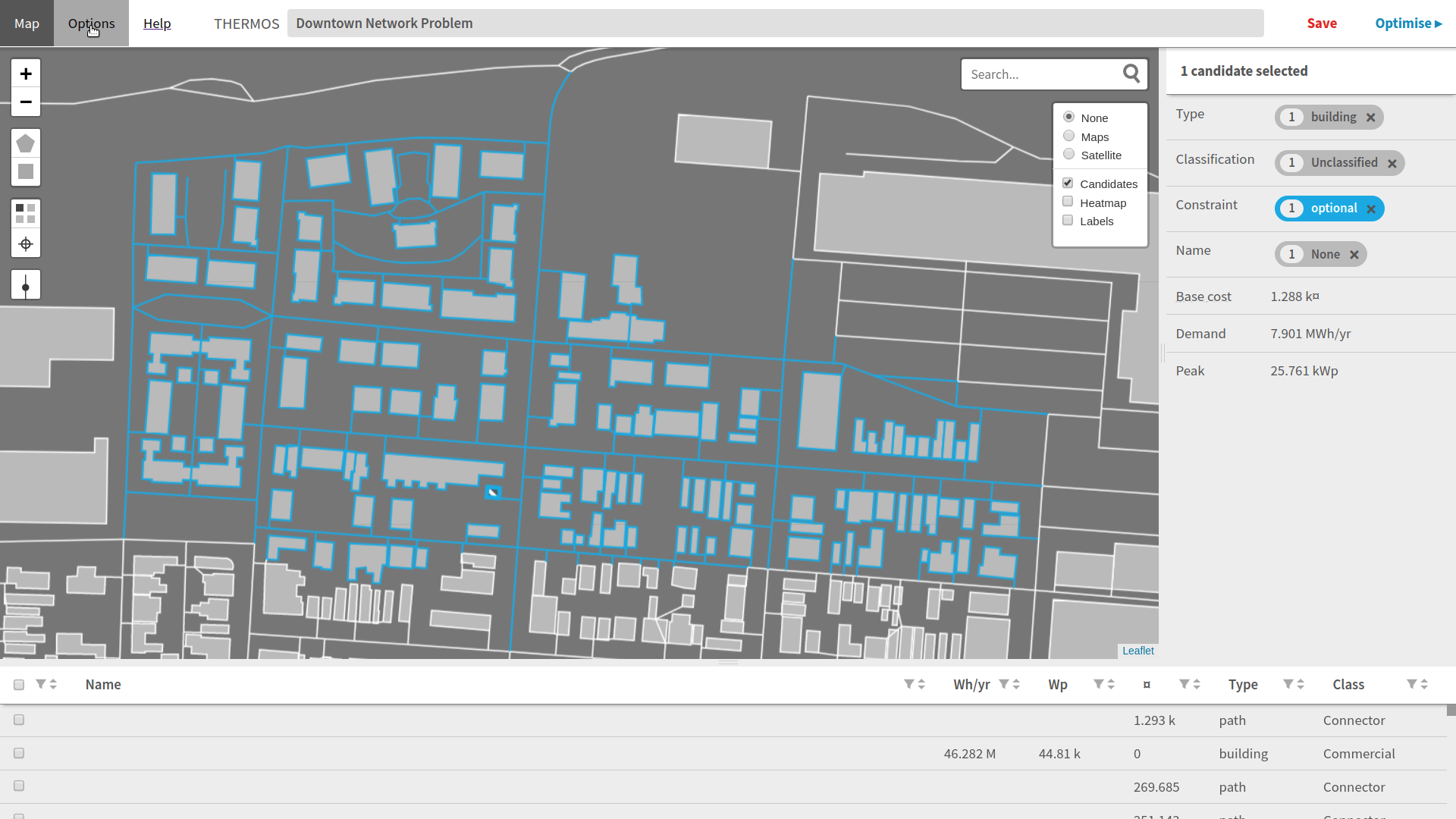 4. THERMOS 
Users, cases and experiences
THERMOS – Walk(ing) the talk
„Lean, green modellig machine“

“The organisation of local data to optimise energy building system choices”

“District heating energy master planning one-stop-shop”












Testimony & voices on THERMOS: https://www.thermos-project.eu/get-involved/thermos-voices/
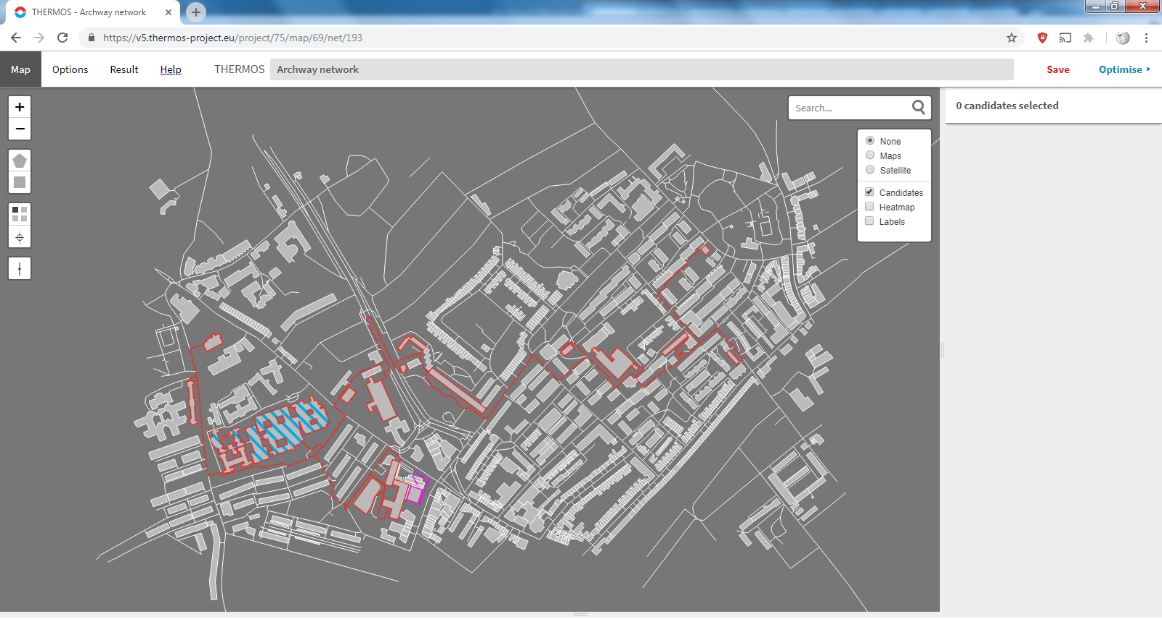 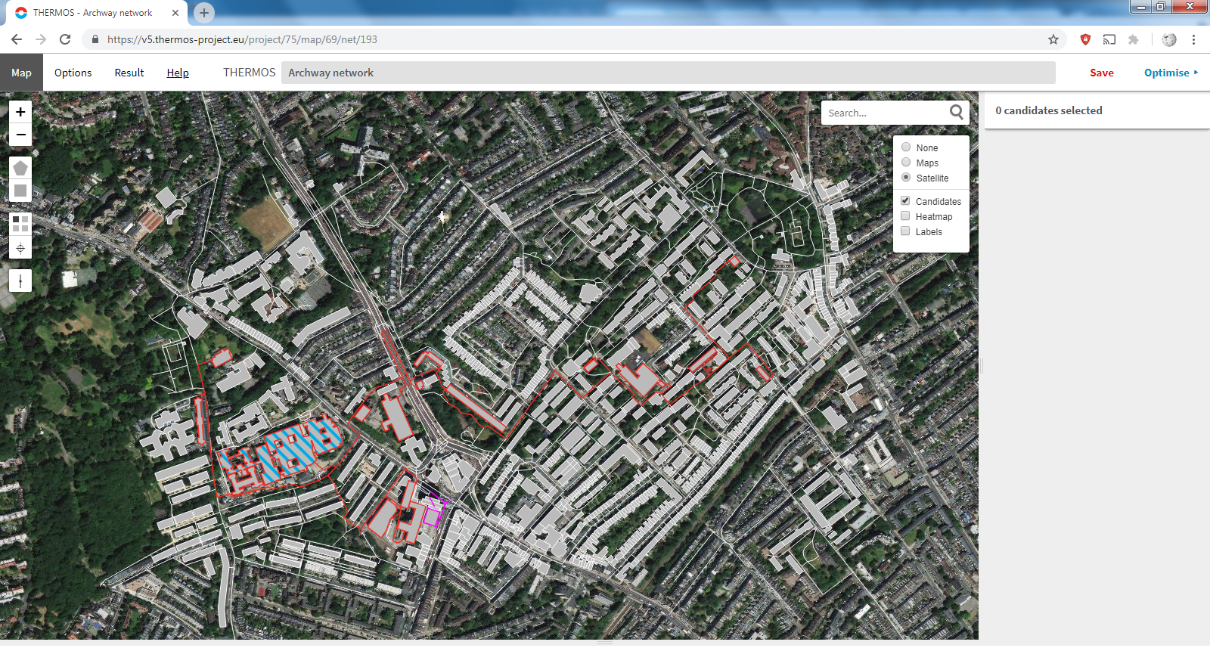 [Speaker Notes: THERMOS: creating a best case scenario for energy planning (pre-conditions) / conducting pre-feasibility studies]
Who is THERMOS for?
… to support them in:

Integrating local (low-carbon) energy sources to their local network 
Reducing local primary energy demand, energy costs & air pollution from GHG emissions
Unlocking financing for projects and explore new business opportunities 
Reducing network building and operational costs
Increase energy efficiency gains
[Speaker Notes: THERMOS is designed for…: 
Local and regional authorities
Energy utilities 
Energy planners, consultants and agencies
Investors and real estate developers
Residential, commercial and industrial customers]
Who is using THERMOS?
4 Pilot cities and 4 replicating cities….
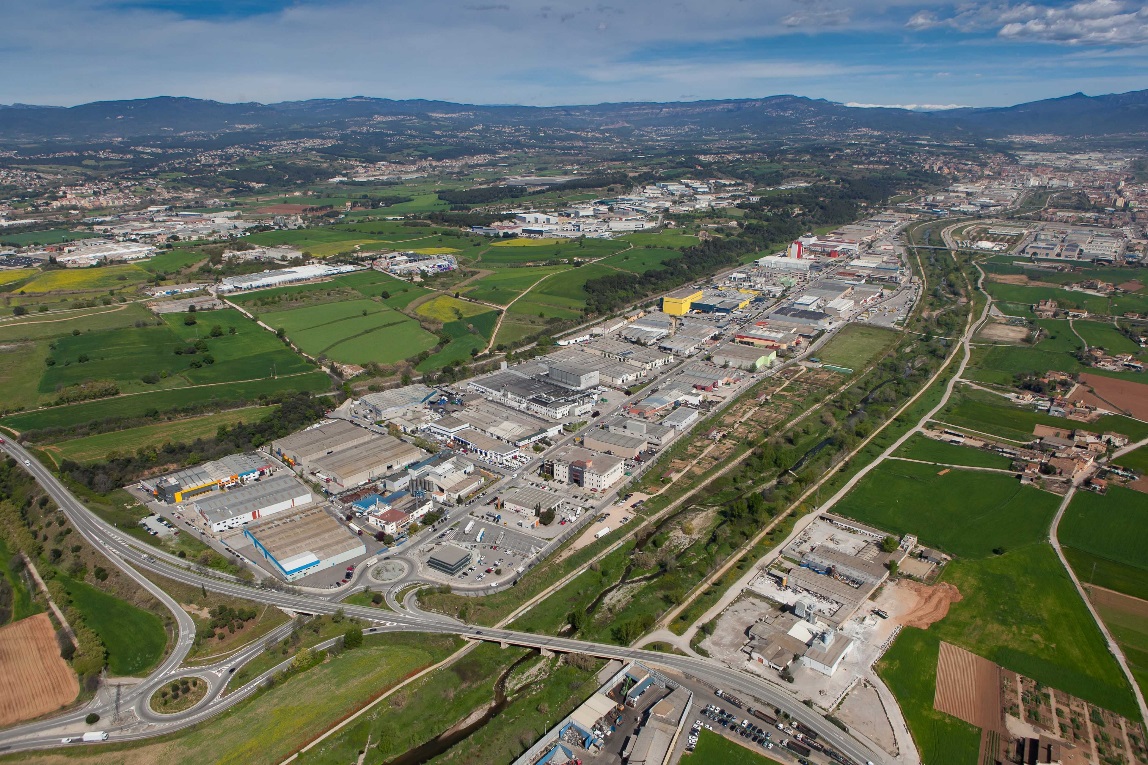 Granollers, Spain – The municipality is conducting a pre-feasibility study with THERMOS to supply selected buildings in the EcoCongost industrial park with energy from local biogas production. 
Replicator: Cascais, PT
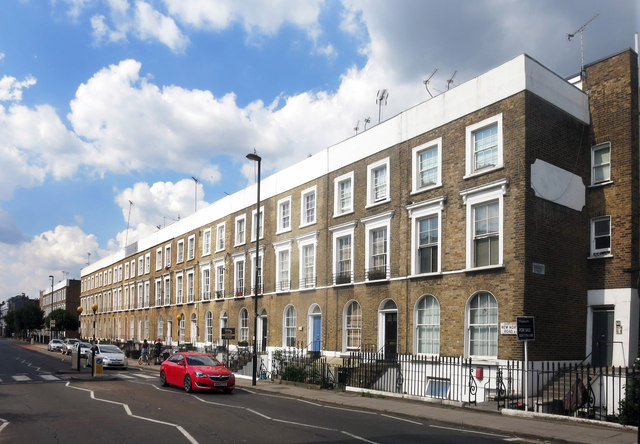 Islington, UK – The Islington Borough Council in London is using the THERMOS tool to verify an existing feasibility study for a new heat network in the Archway neighbourhood. 
Replicator: Greater London Authority, UK
[Speaker Notes: Contributing to national and international climate and energy targets]
Who is using THERMOS?
4 Pilot cities and 4 replicating cities….
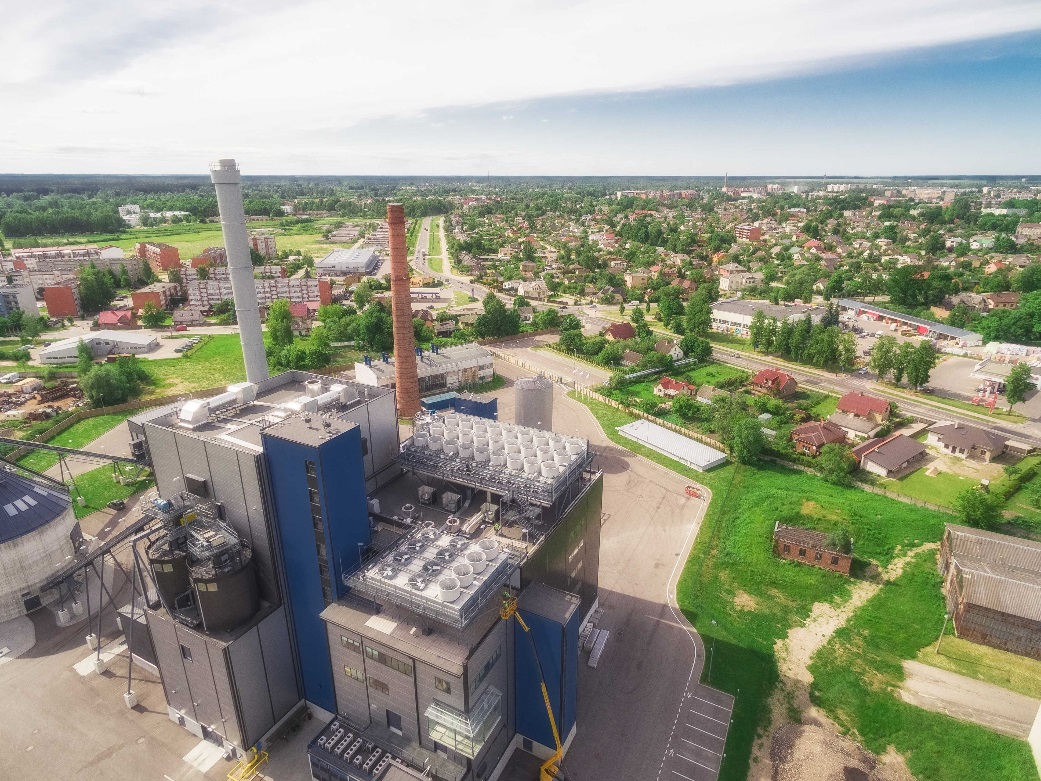 Jelgava, Latvia – In Jelgava, THERMOS is used by the city and a regional energy agency to identify heat network opportunities in the residential and tertiary sectors across the city.
Replicator: Alba Iulia, RO
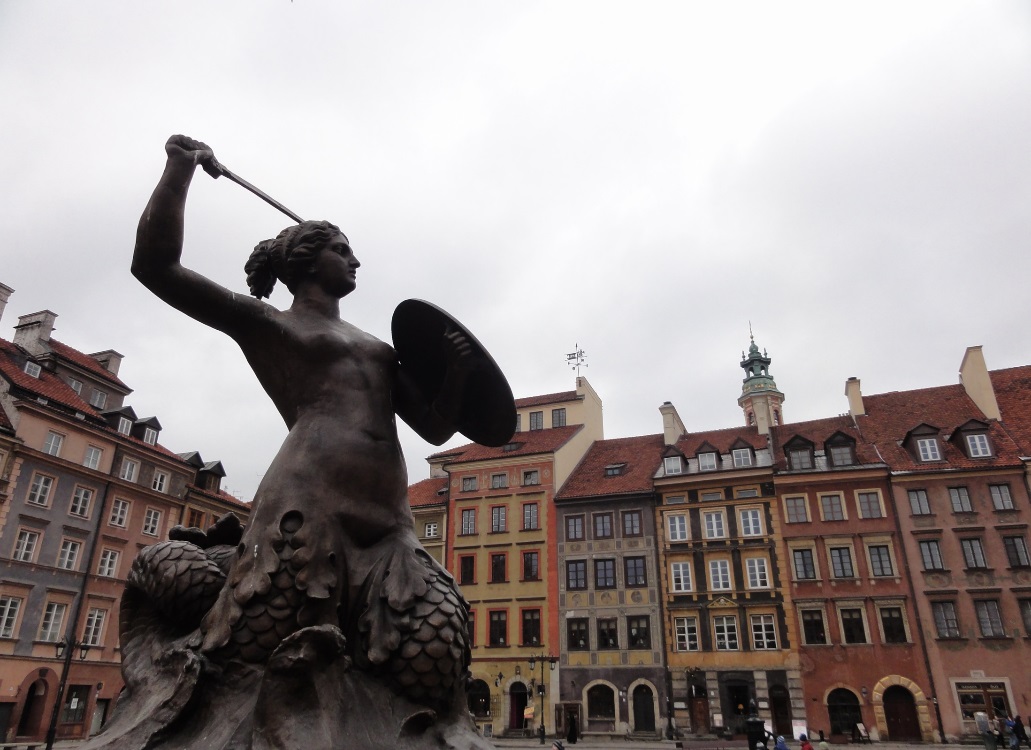 Warsaw, Poland – The city of Warsaw applies THERMOS to connect excess heat sources to the city’s existing district heat network.
Replicator: Berlin (dena), DE
[Speaker Notes: Contributing to national and international climate and energy targets]
How we are ensuring quality?
THERMOS Adoption Process – answering every day energy planning realities 


THERMOS Advisory Board
THERMOS Ambassadors (selection)



THERMOS Trainers & Supporters. 


* Hear what THERMOS users have to say! THERMOS Voices
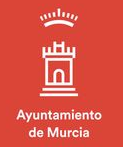 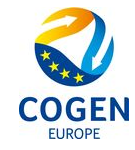 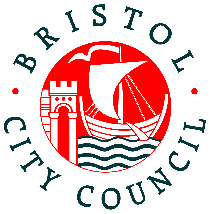 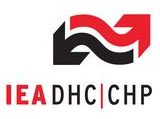 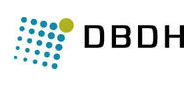 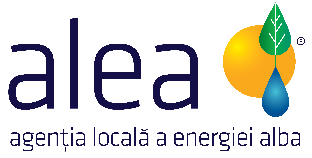 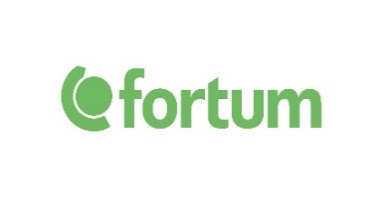 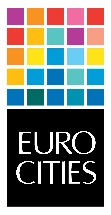 [Speaker Notes: Regular twinning meetings between pilot and replication cities
THERMOS adaptation roadmap build on experience from twinning meetings
2 THERMOS Training Programmes training internal and external energy planning stakeholders in using the software – collecting feedback]
Data validation and scope of use
By default, the THERMOS’ heat demand model derives estimates of demand using building polygons from OpenStreetMap. The data was compared with real heat demands from ~30,000 buildings in Copenhagen, DK. 

THERMOS can be applied to any area for which OpenStreetMap or GIS data is available.
Contact: Center for Sustainable Energy (CSE)
Senior Technical Project ManagerSt James Court, St James Parade, Bristol BS1 3LH 
UK
info@thermos-project.eu
[Speaker Notes: Contributing to national and international climate and energy targets]
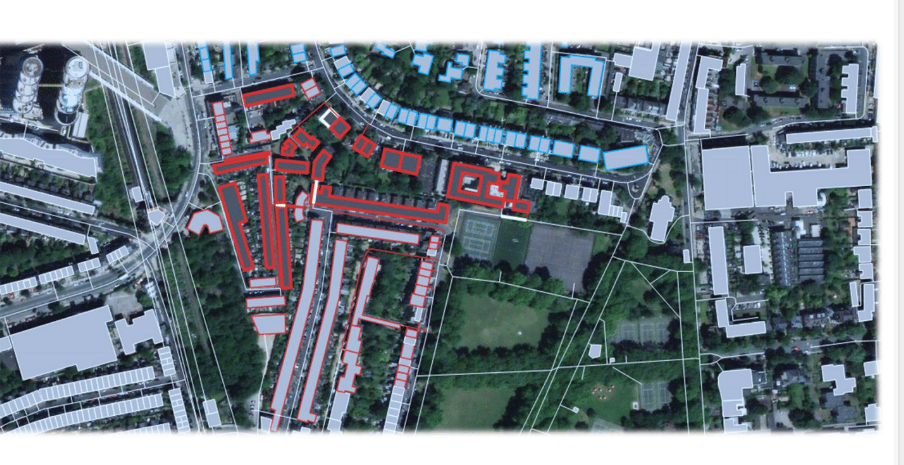 5. Explore THERMOS and contact us
Explore THERMOS
Go to the THERMOS website: www.thermos-project.eu
Watch the demonstration video: www.youtube.com/watch?v=r14L63Bf2t0 
Explore the THERMOS tool: https://tool.thermos-project.eu/ 
Identify your optimal network solutions according to each of your pre-defined financial and environmental conditions in an instant

All you need is a standard web browser and an internet connection.
[Speaker Notes: Contributing to national and international climate and energy targets]
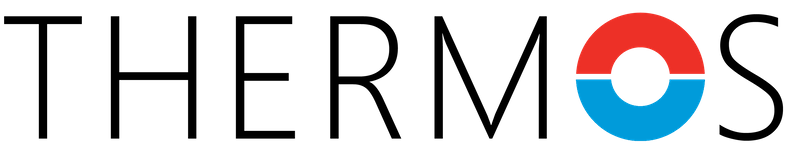